Search for new physics at LHCb
王纪科

武汉大学
Report content
Mainly focus on the results related with Charm and LHCb typical
D CPV Searches
Rare decay (including LFV)
LFU test results
LHCb detector
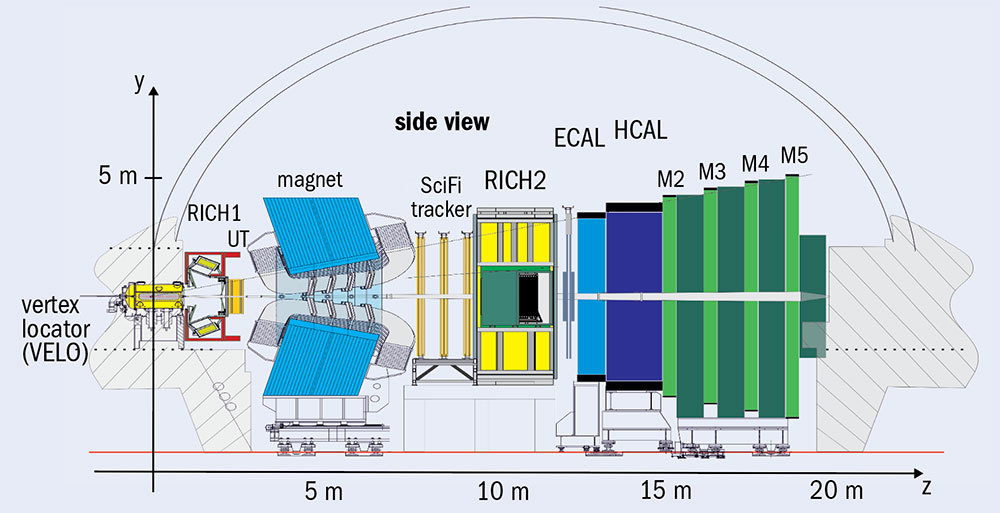 优秀的顶点、径迹重建和粒子鉴别等性能，灵活高效的在线触发系统
Data taking
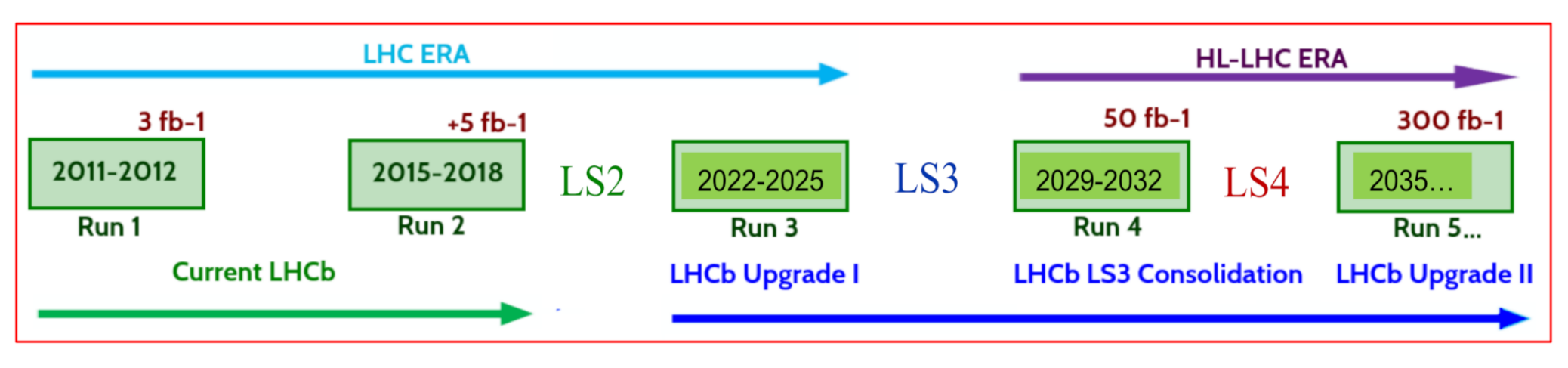 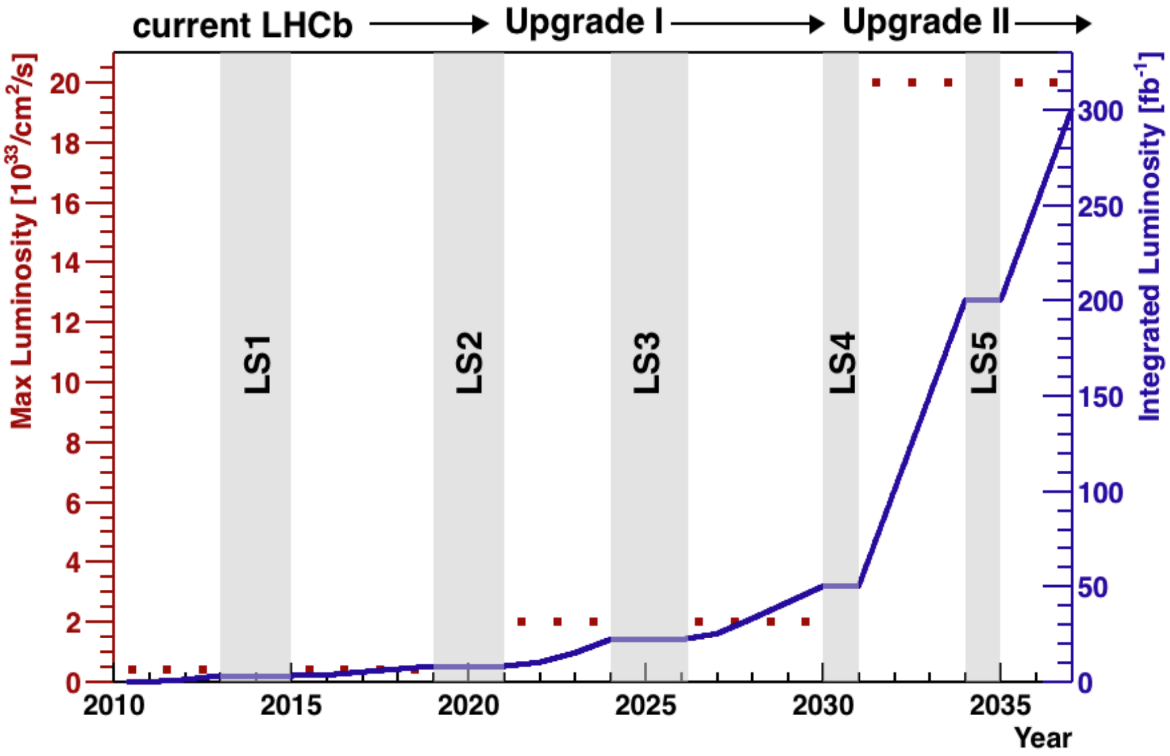 D CPV search results
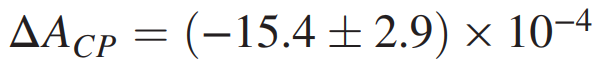 JHEP 07 (2023) 067
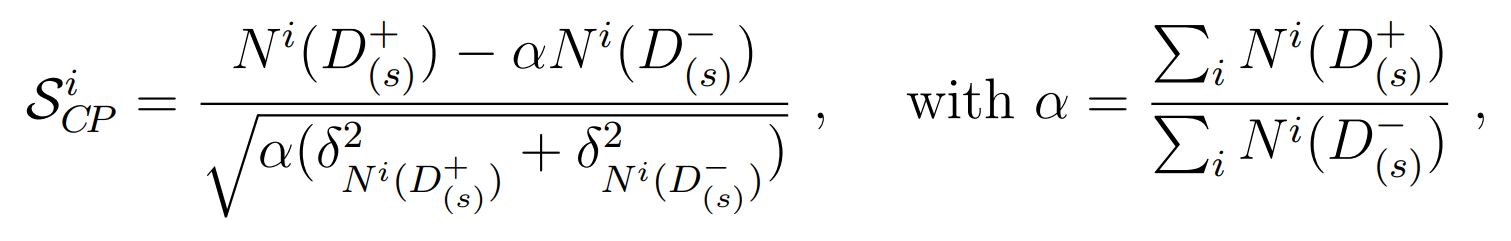 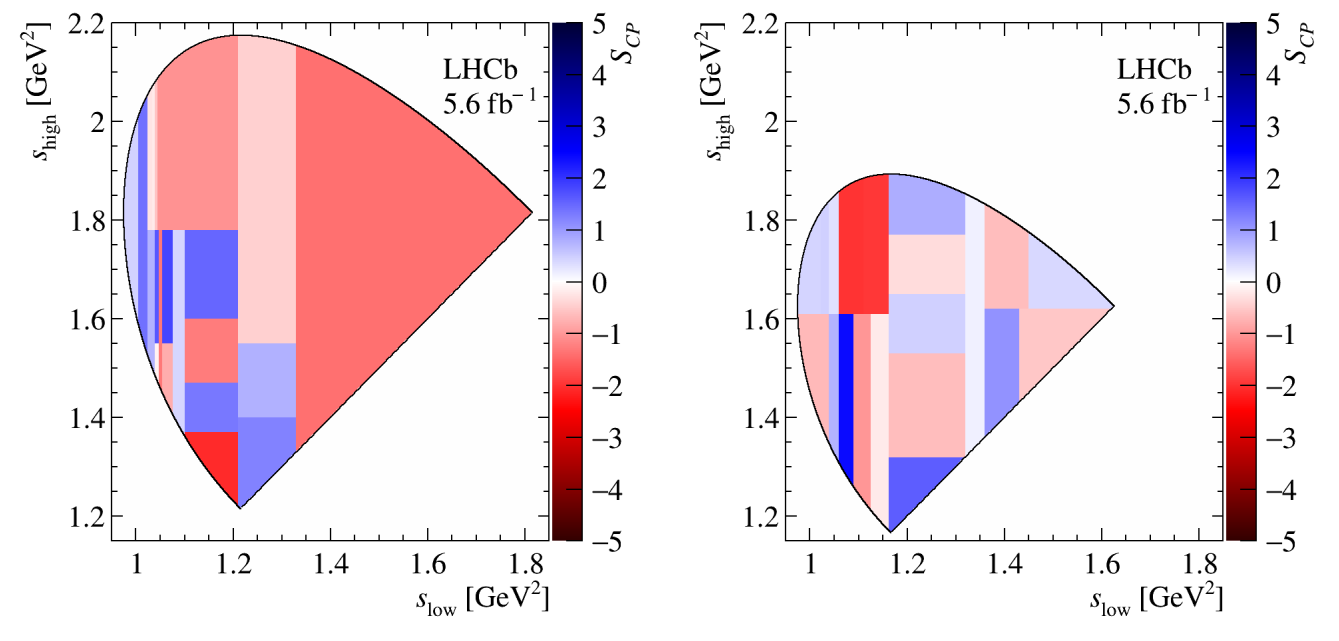 JHEP 07 (2023) 067
Multi-body charm decays provide a powerful tool to probe CPV. In these decays, PS-dependent local CP asymmetries can arise from the interference among intermediate resonances
Studies of these local asymmetries provide additional sensitivity to observation of CPV, complementing studies of PS integrated asymmetries and two-body decays.
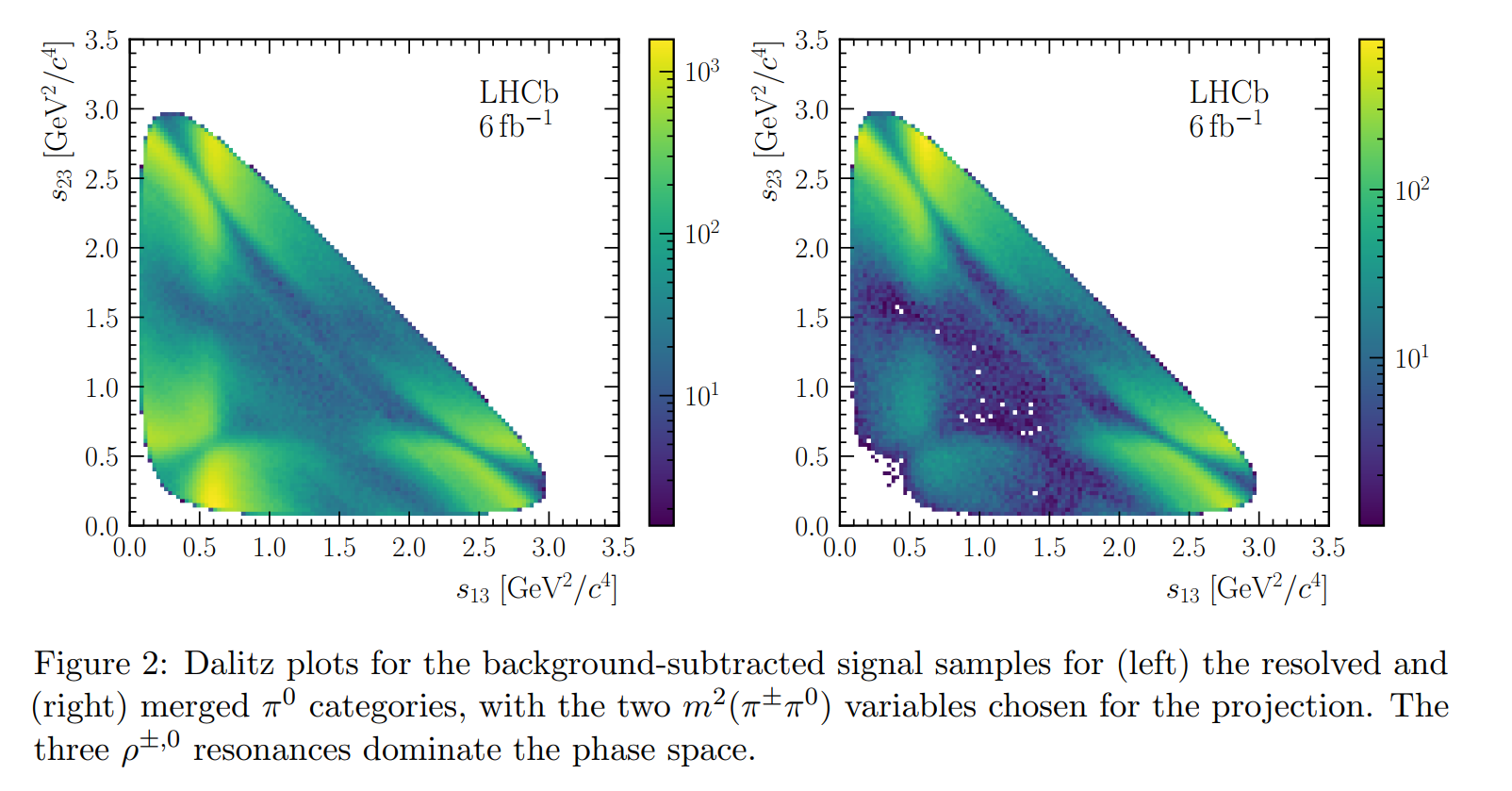 JHEP 09 (2023) 129
no evidence is found for CPV in localised regions of the PS
Rare decay searches (including LFV)
PRL 131 (2023) 041804
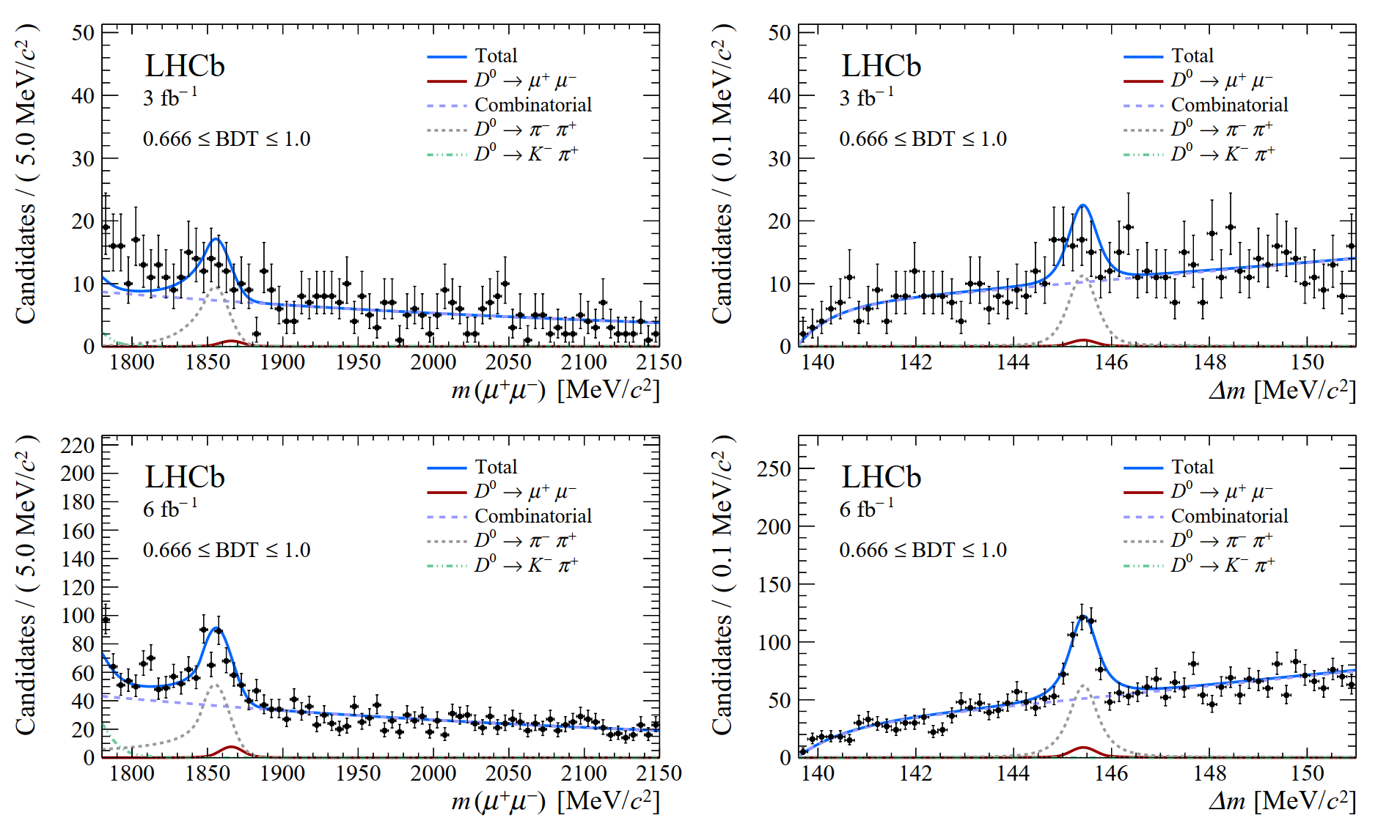 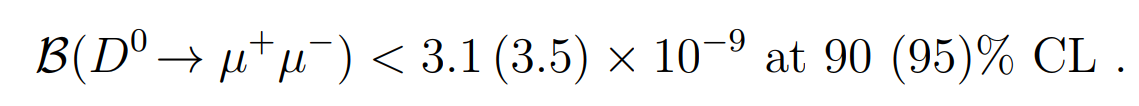 Most stringent limit on the relevant FCNC couplings in the charm sector, allowing to set additional constraints on NP
PRL 131 (2023) 041804
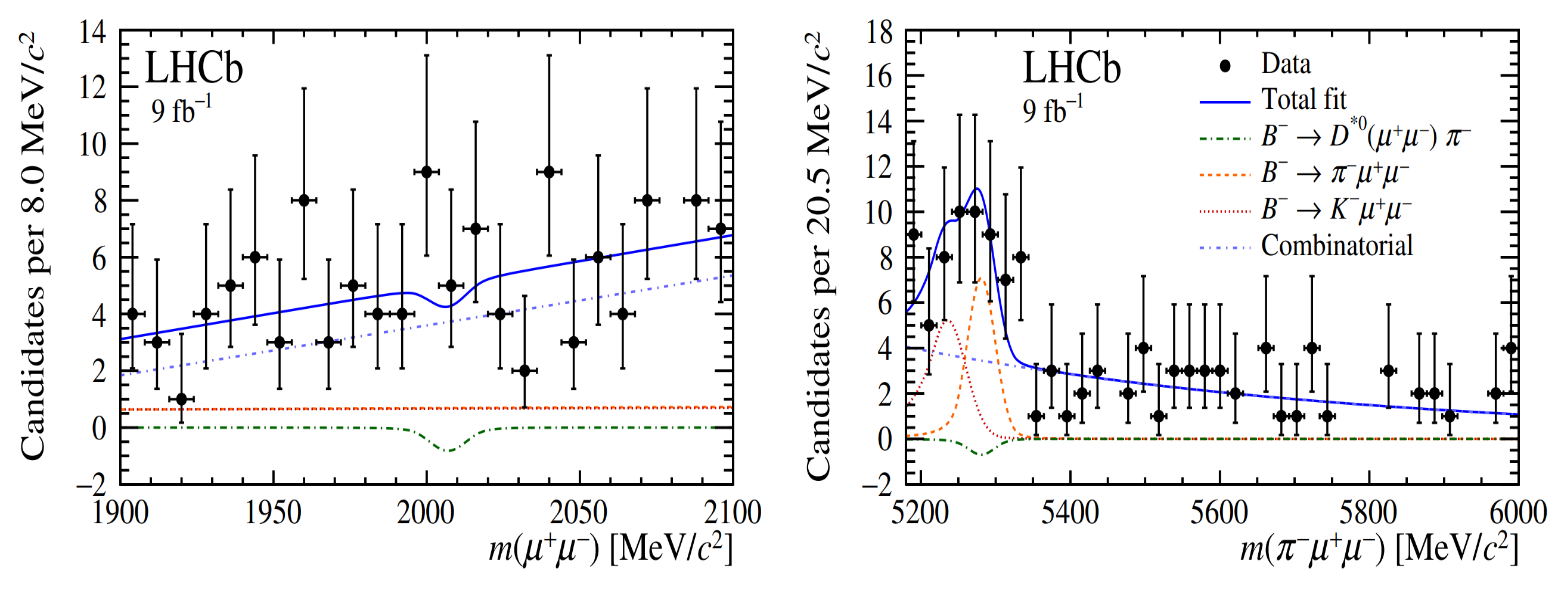 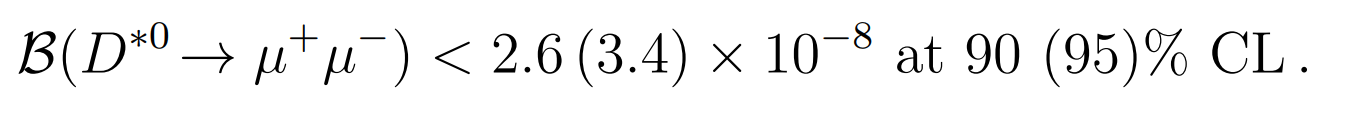 Eur. Phys. J. C 83, 666 (2023)
They are FCNC process that has not yet been observed. In SM its decay rate is highly suppressed, with an expected branching fraction:
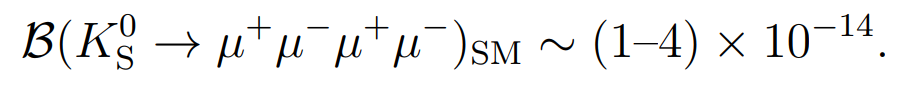 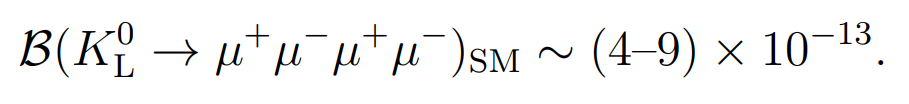 PRD108 (2023) L031102
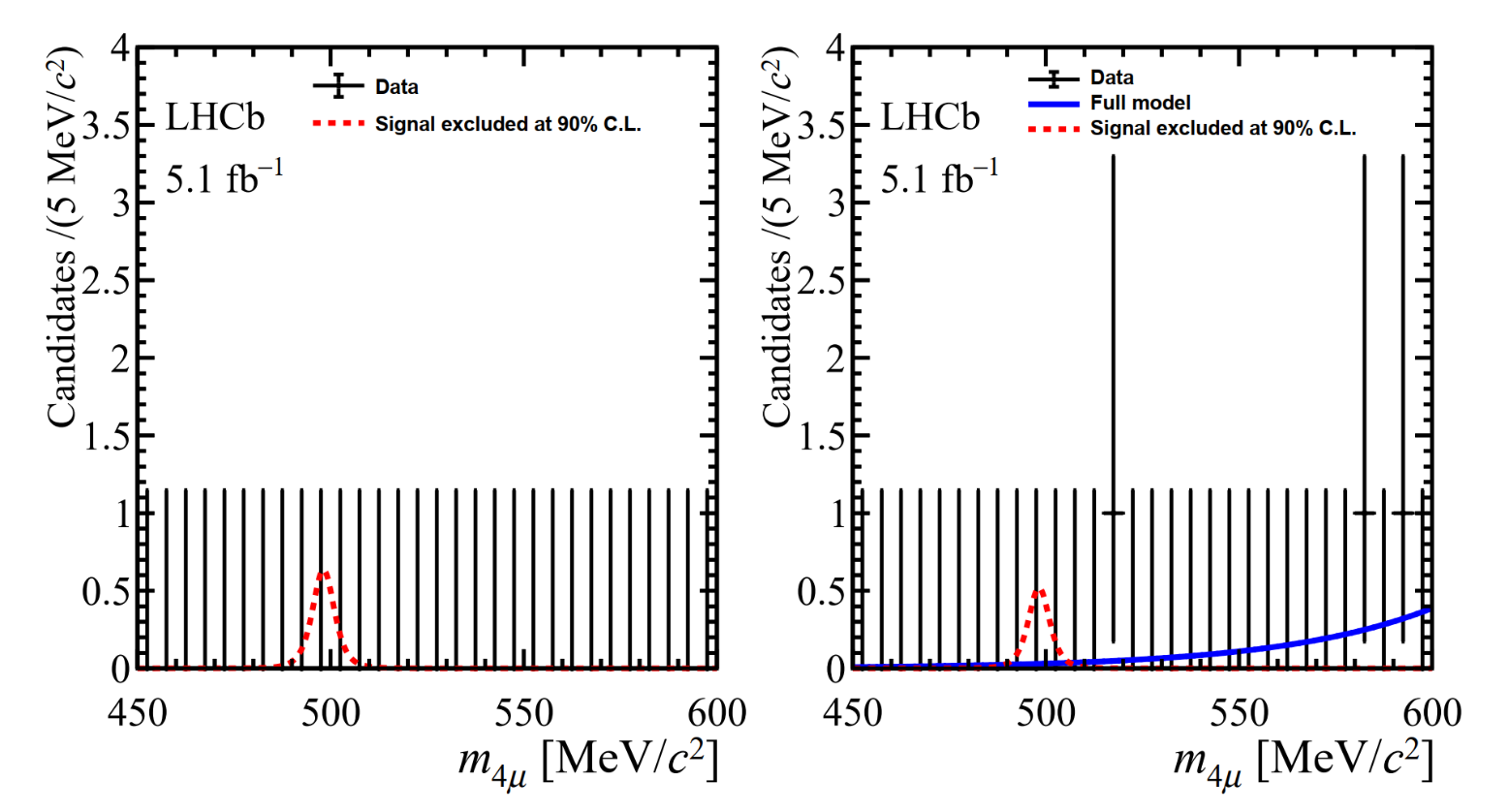 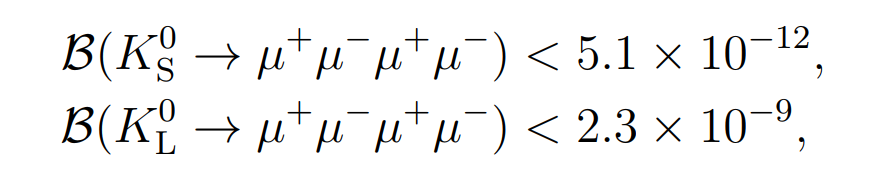 PRD108 (2023) L031102
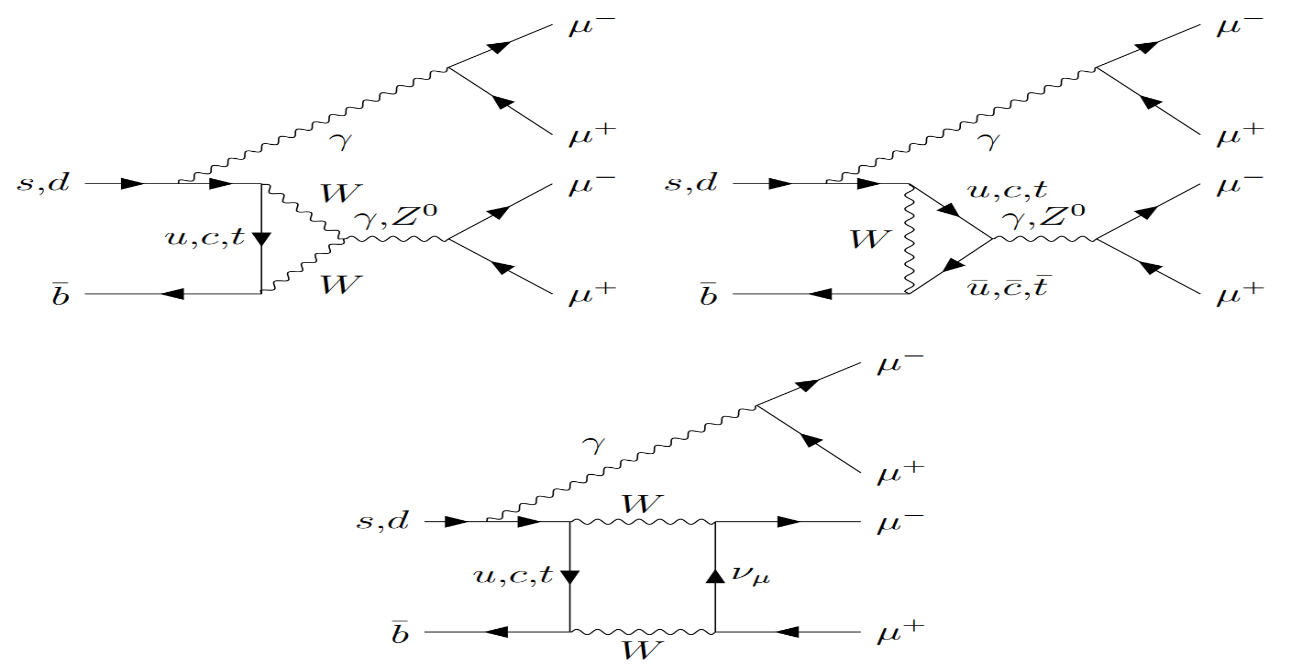 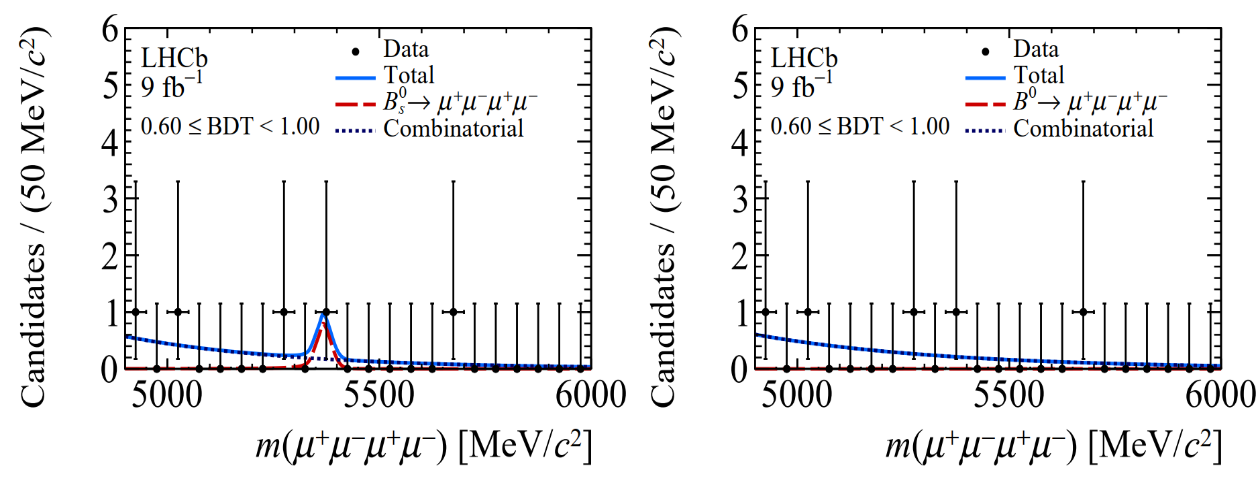 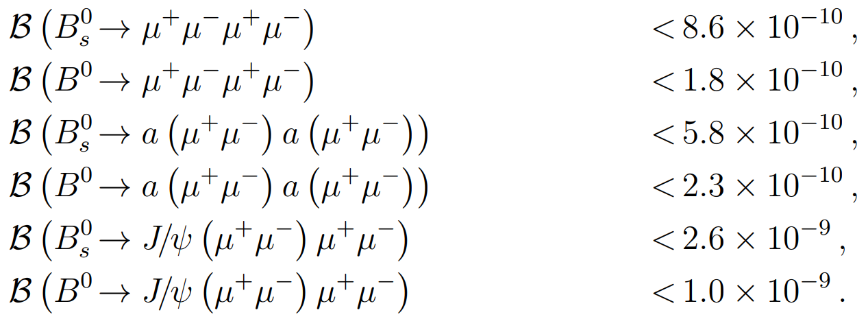 The most stringent limits on each of the six decays
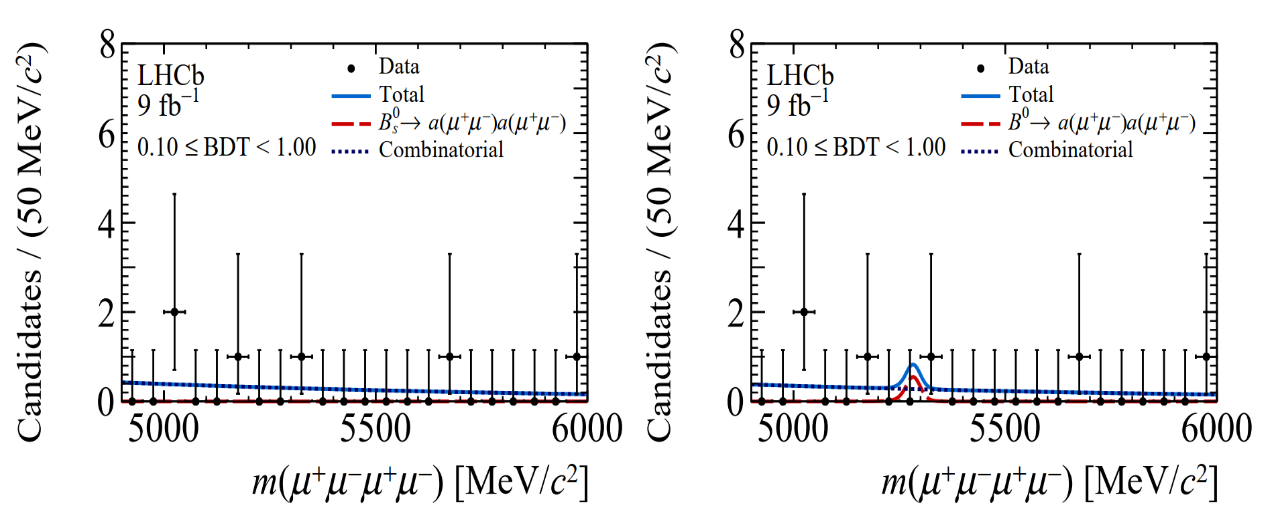 JHEP 03 (2022) 109
? ? ?
Matter-antimatter asymmetry is a serious challenge to our understanding of nature. Proposed three necessary conditions to produce such a large matter-antimatter asymmetry, one of which is baryon number violation.
Various violation processes have been searched for in τ , Λ, D, J/ψ, and B decays by the CLEO, CLAS, BESIII and BABAR experiments, but no evidence has been found so far.
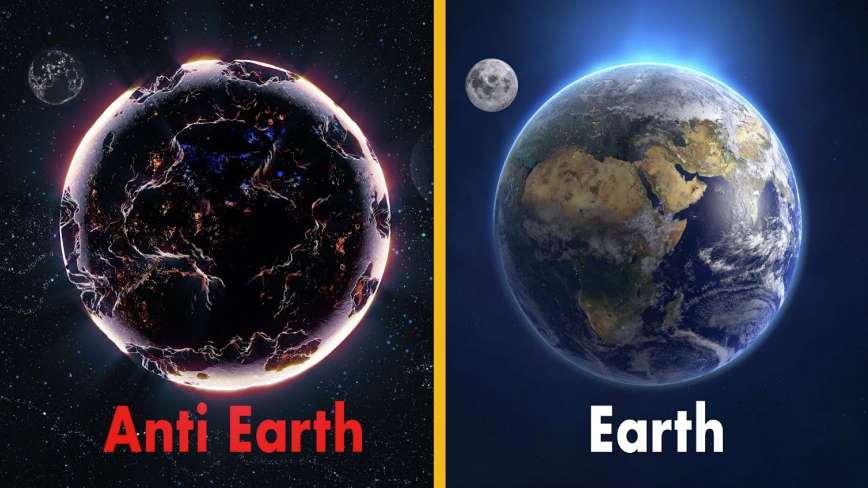 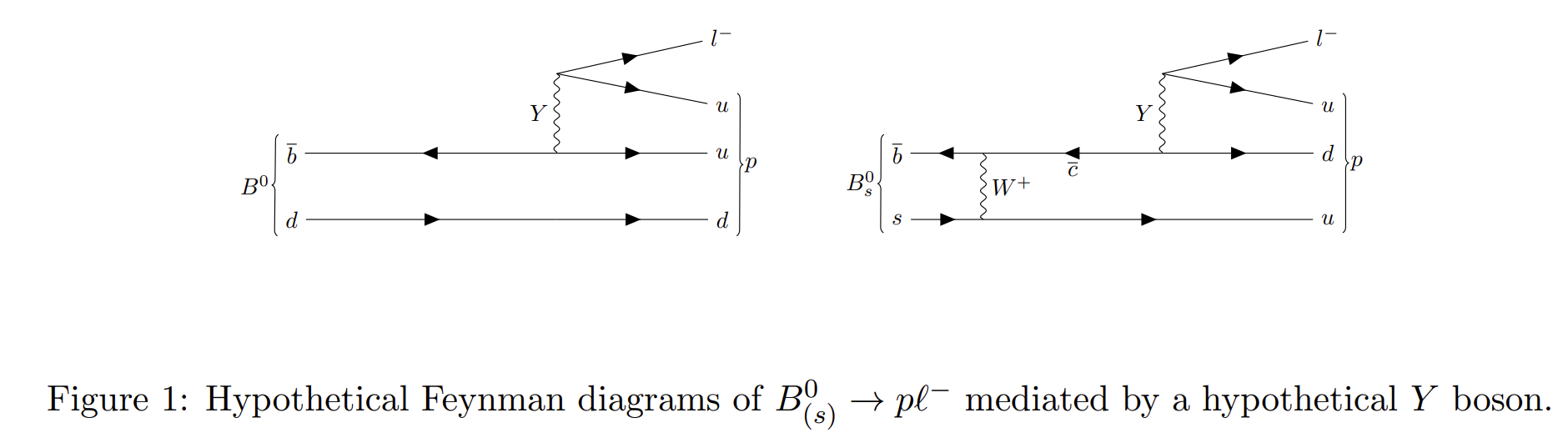 Mass distribution of signal candidates for Run 2 samples in regions of MLP.
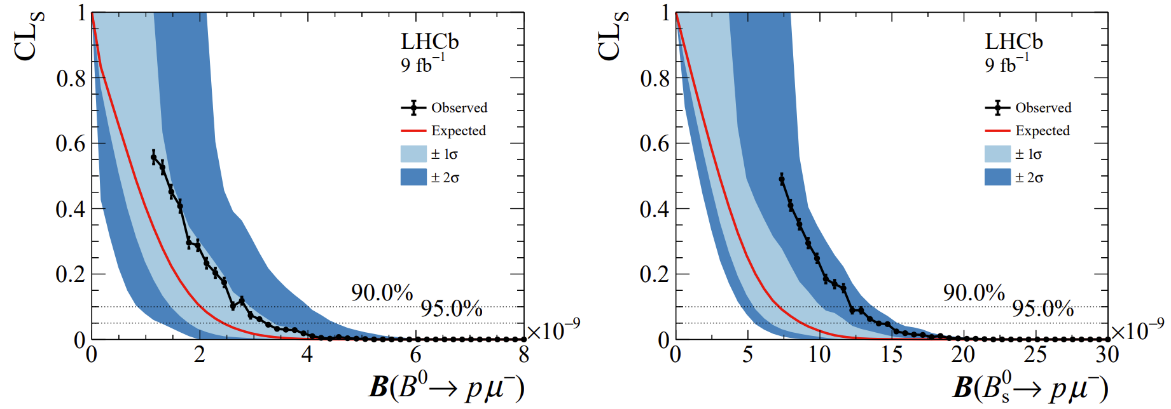 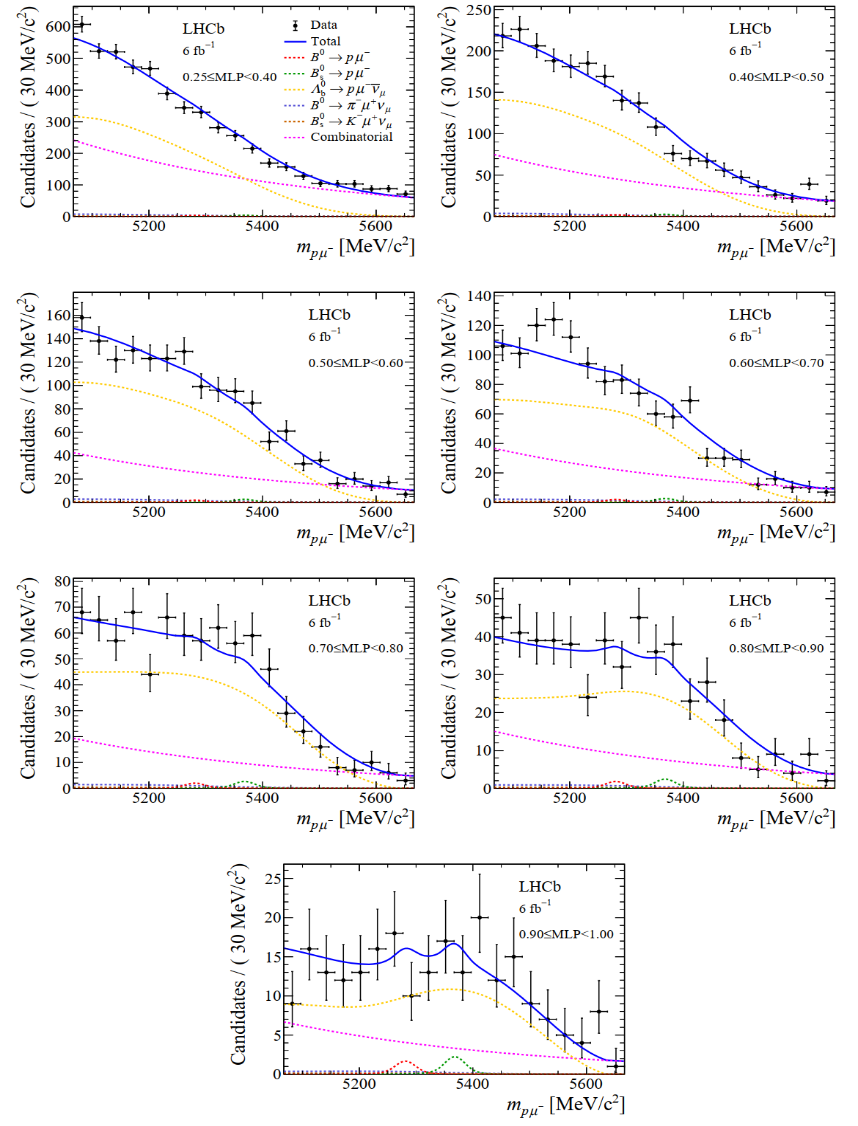 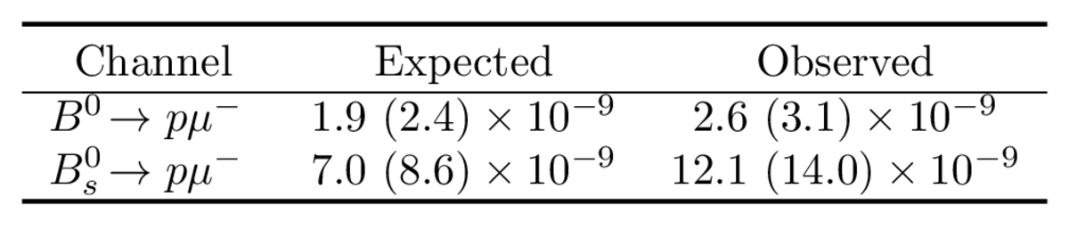 arXiv:2210.10412
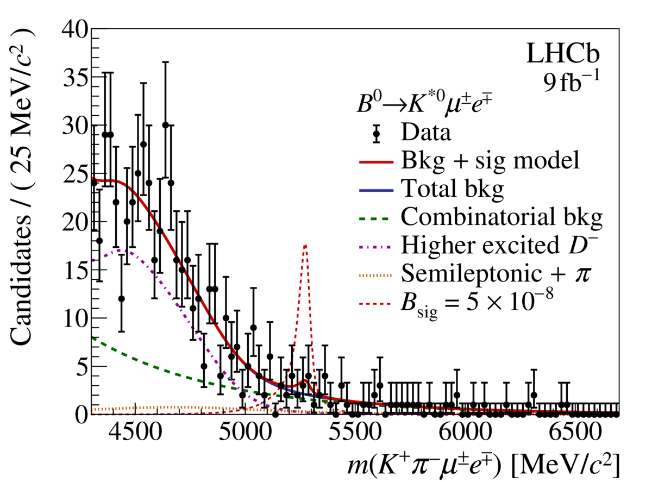 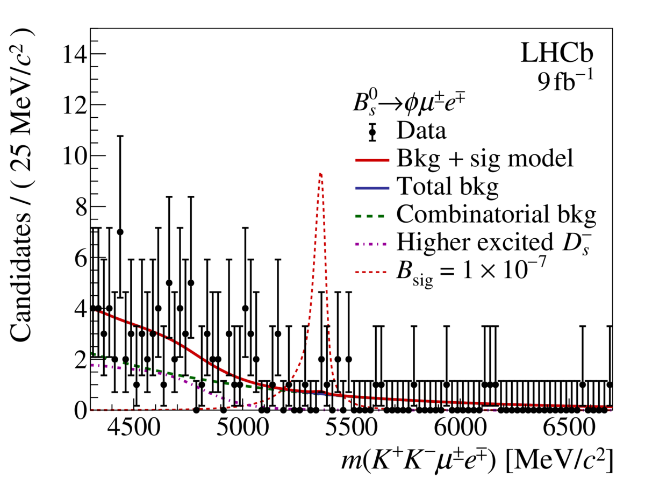 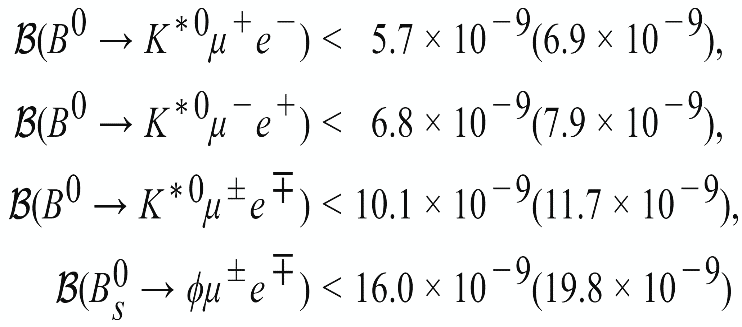 The world's most stringent limits to date
arXiv:2207.04005
Not ever investigated by any prior experiment
corrected mass
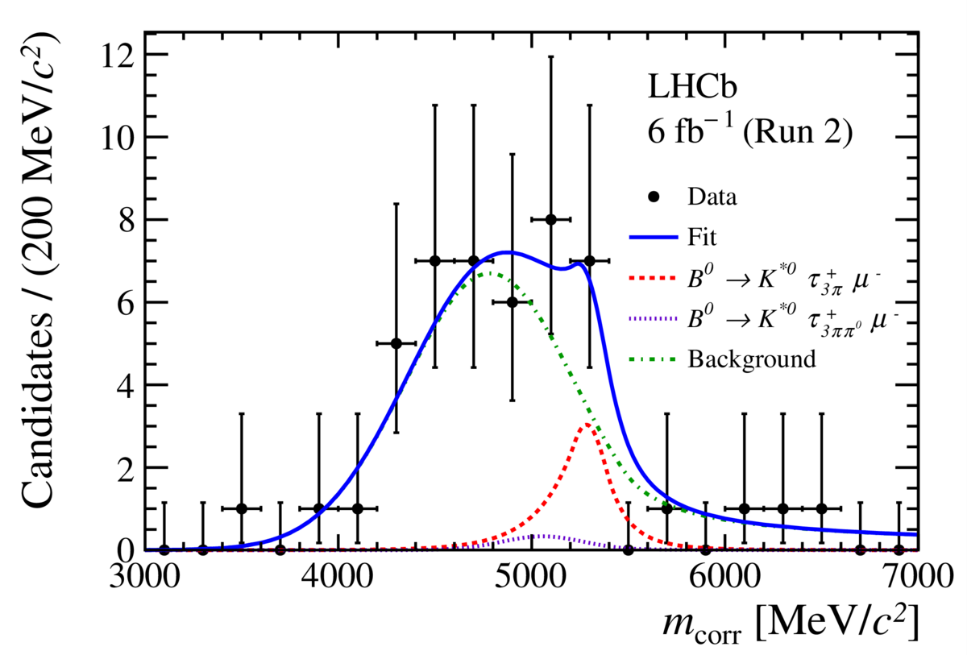 The world's most stringent limits to date
arXiv:2209.09846
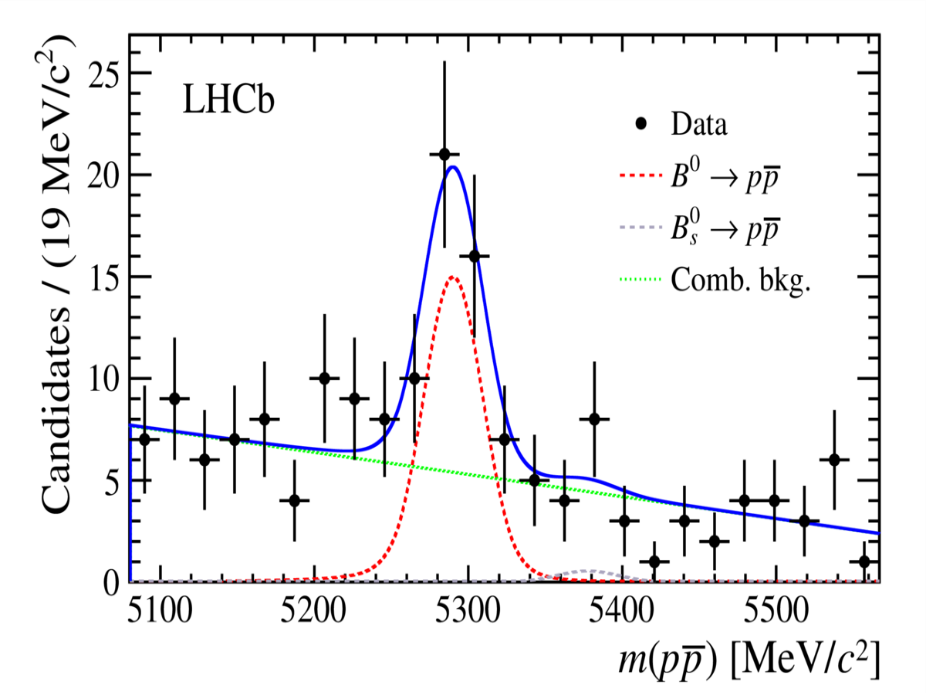 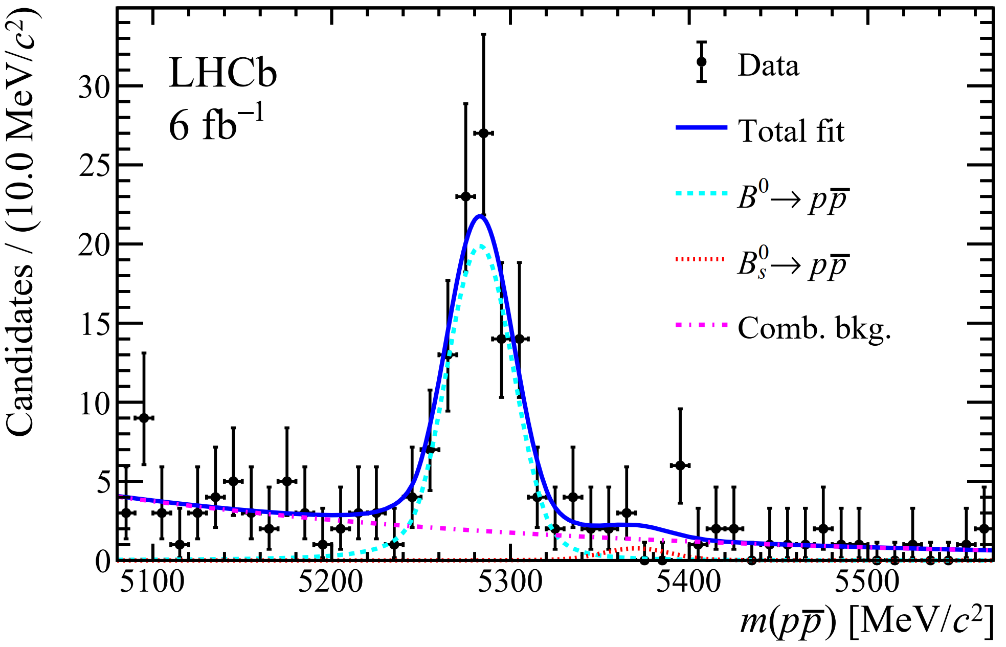 arXiv:2206.06673
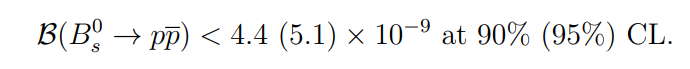 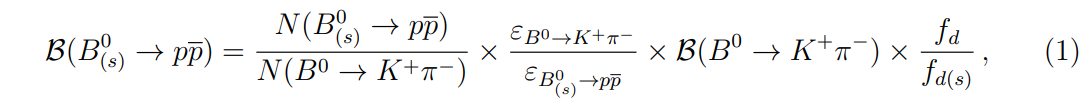 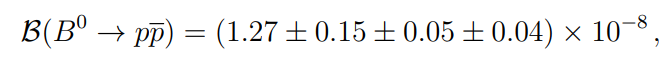 arXiv:2206.06673
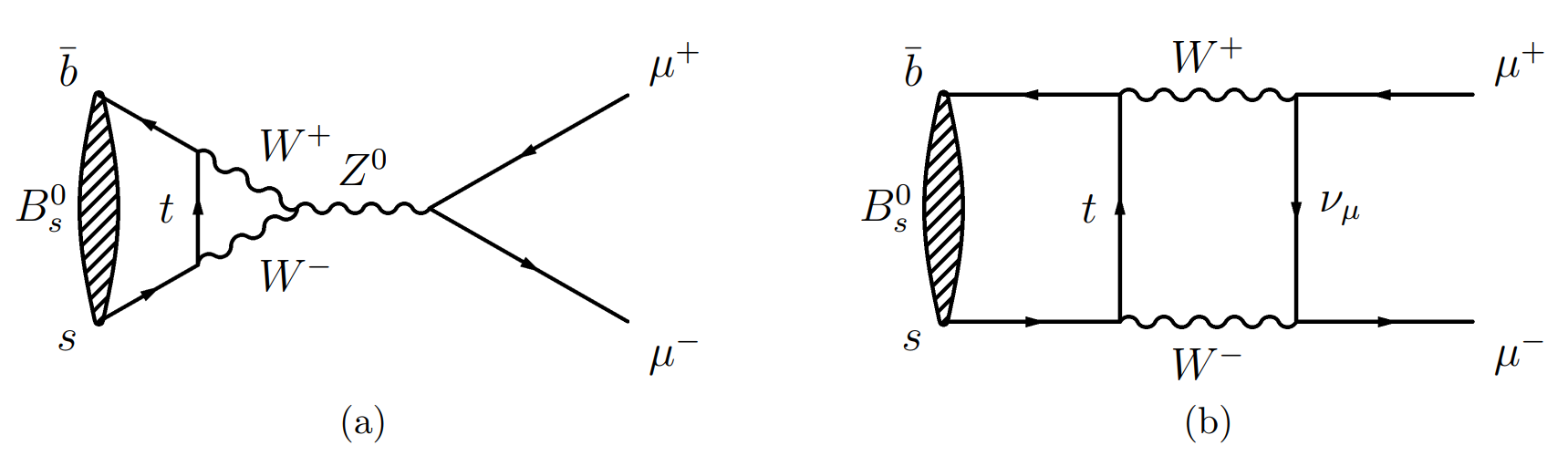 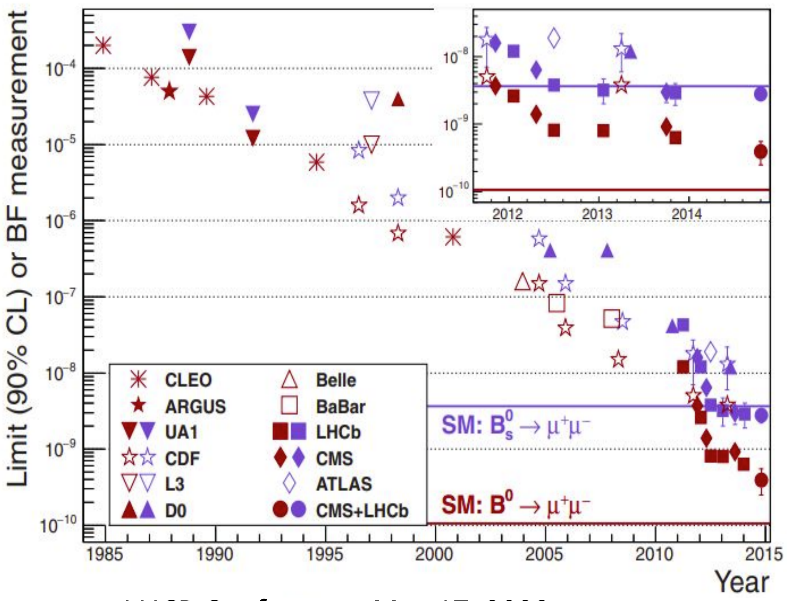 Phys. Rev. Lett. 128, (2022) 041801
Phys. Rev. D105 (2022) 012010
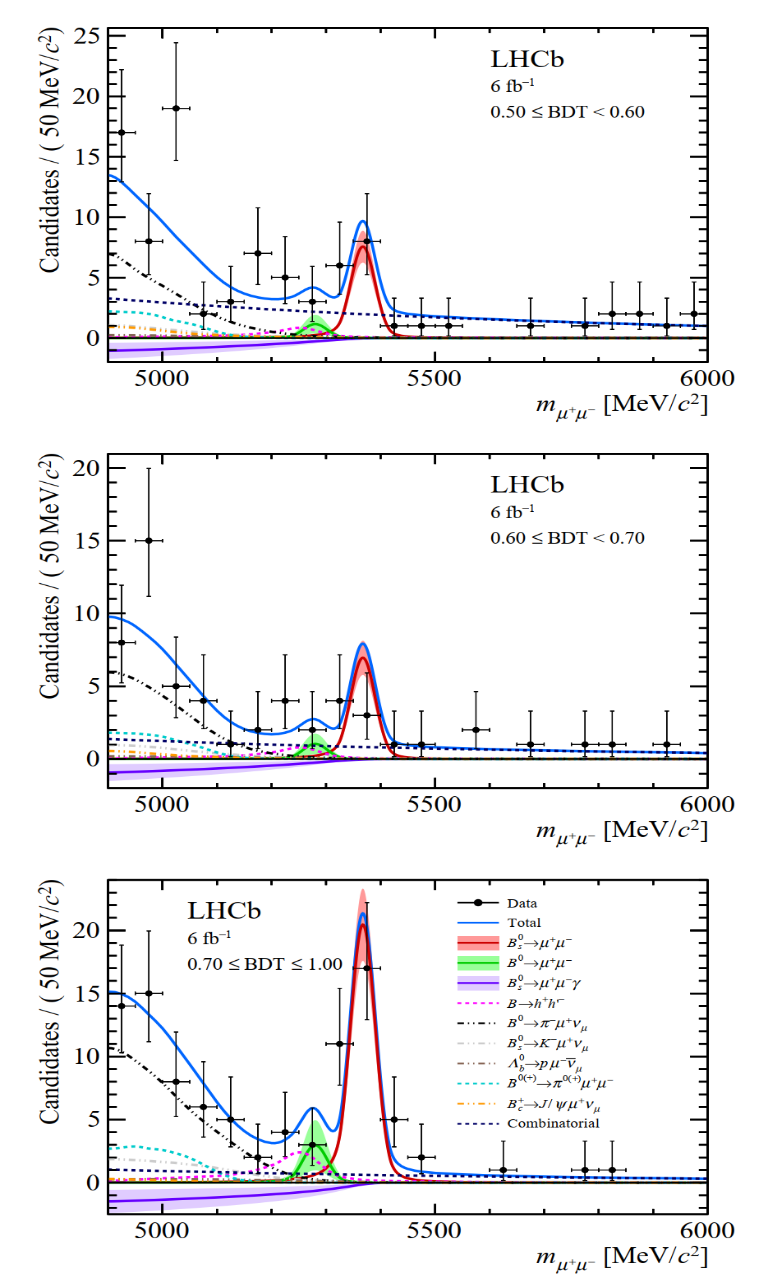 Branching ratios, consistent with SM:
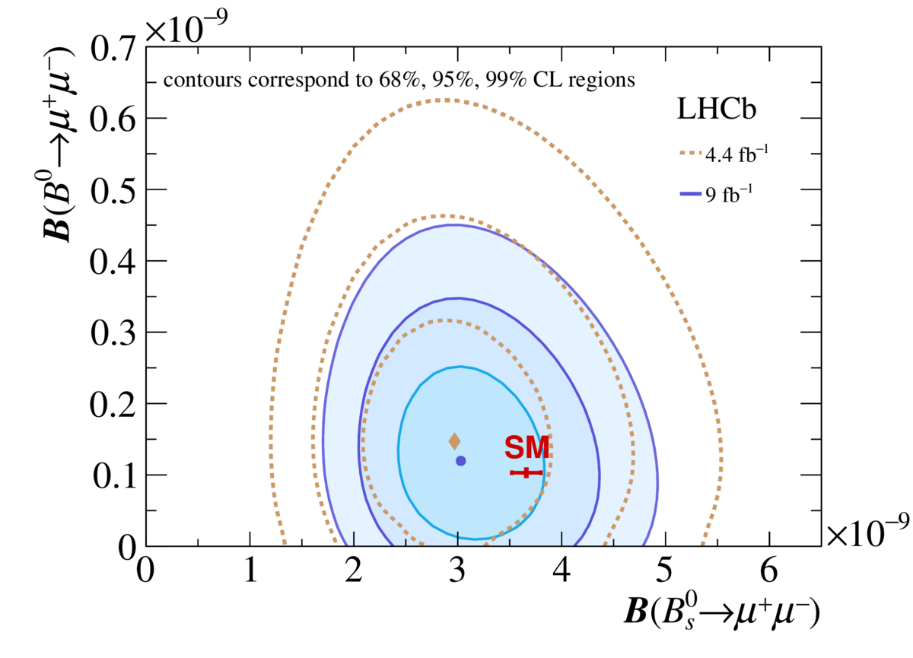 Phys. Rev. Lett. 128, (2022) 041801
Phys. Rev. D105 (2022) 012010
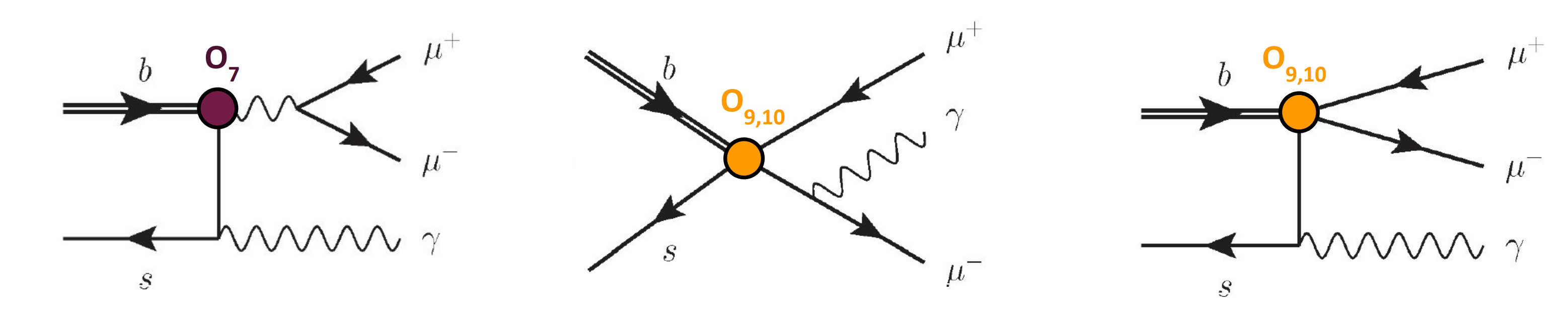 Indirect search:
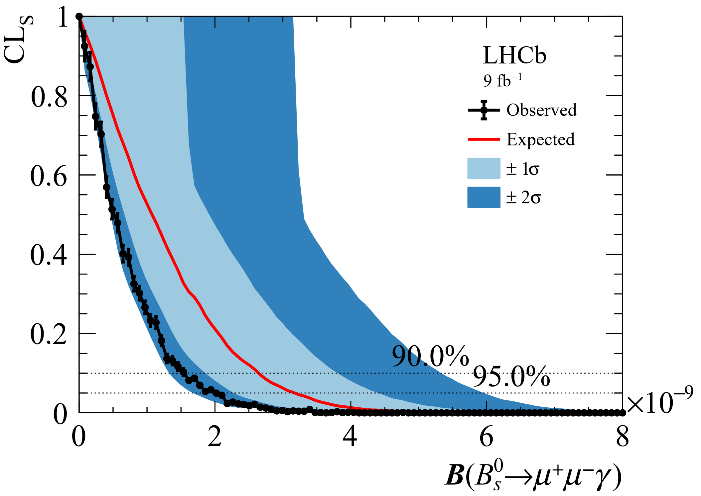 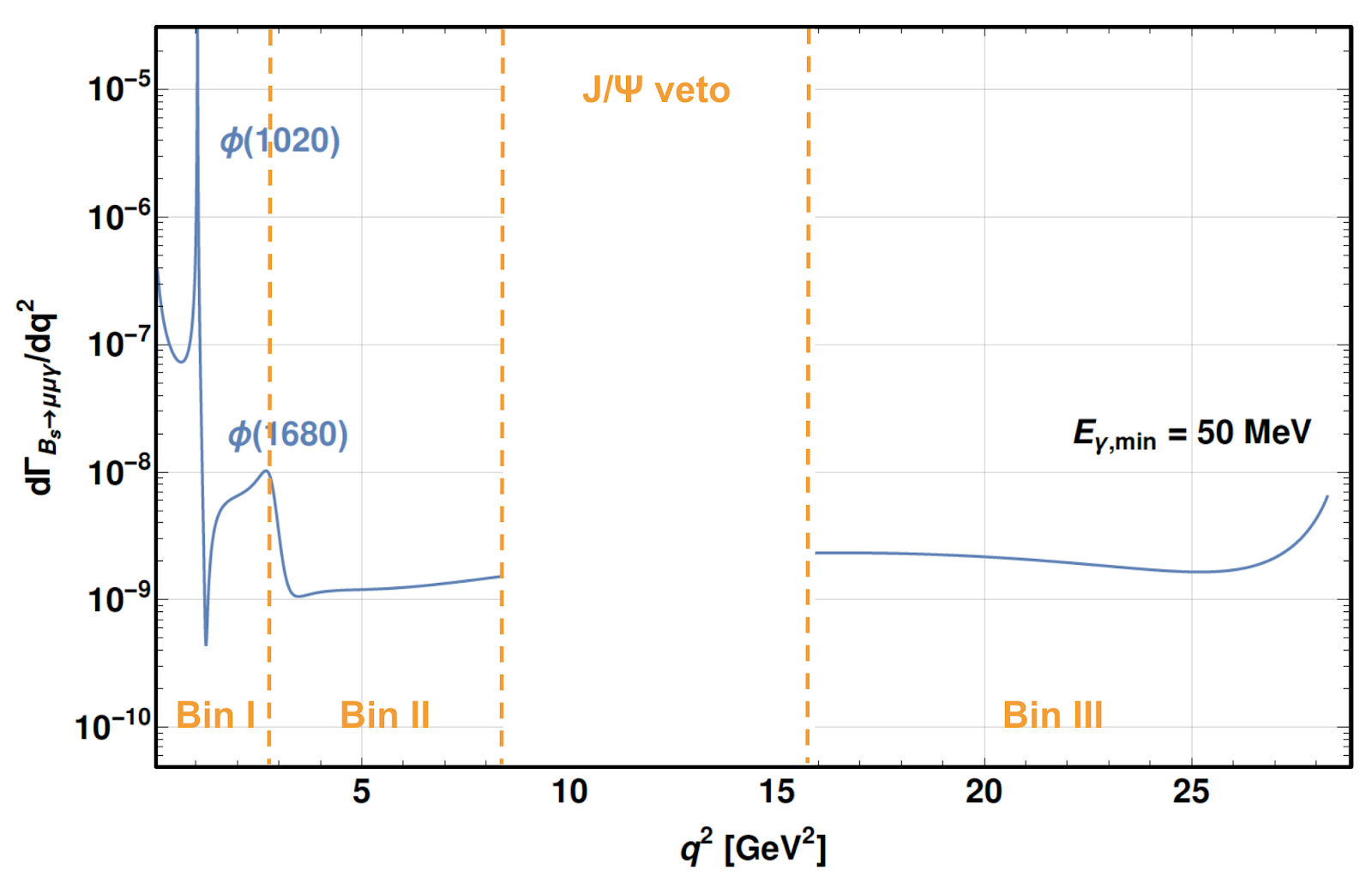 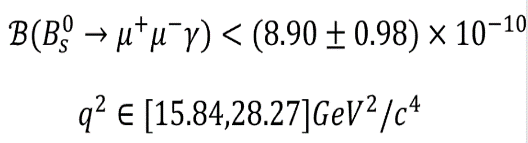 Phys. Rev. Lett. 128, (2022) 041801
Phys. Rev. D105 (2022) 012010
LFU tests
R(D(*)) measurements
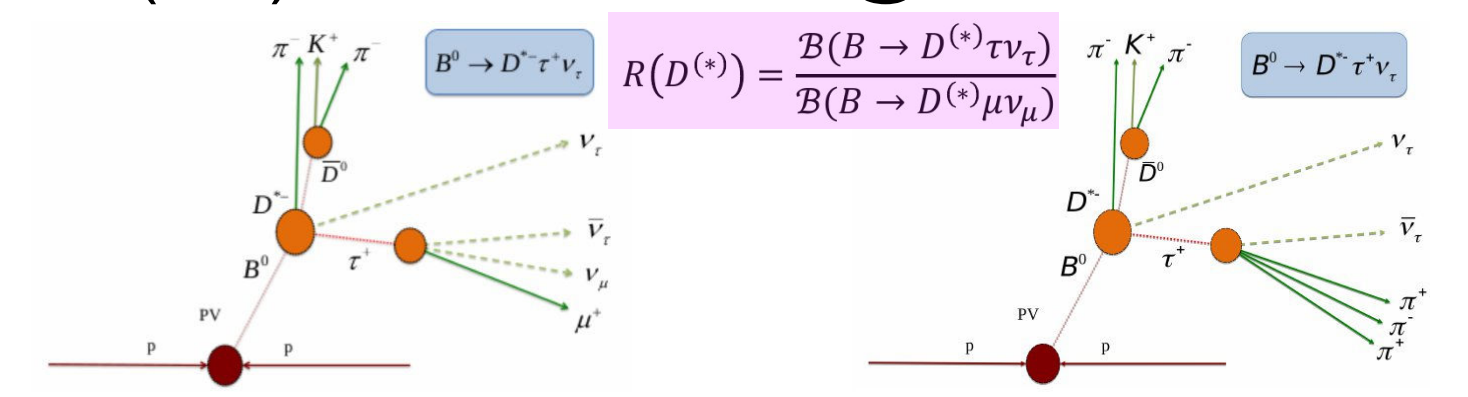 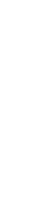 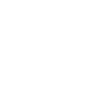 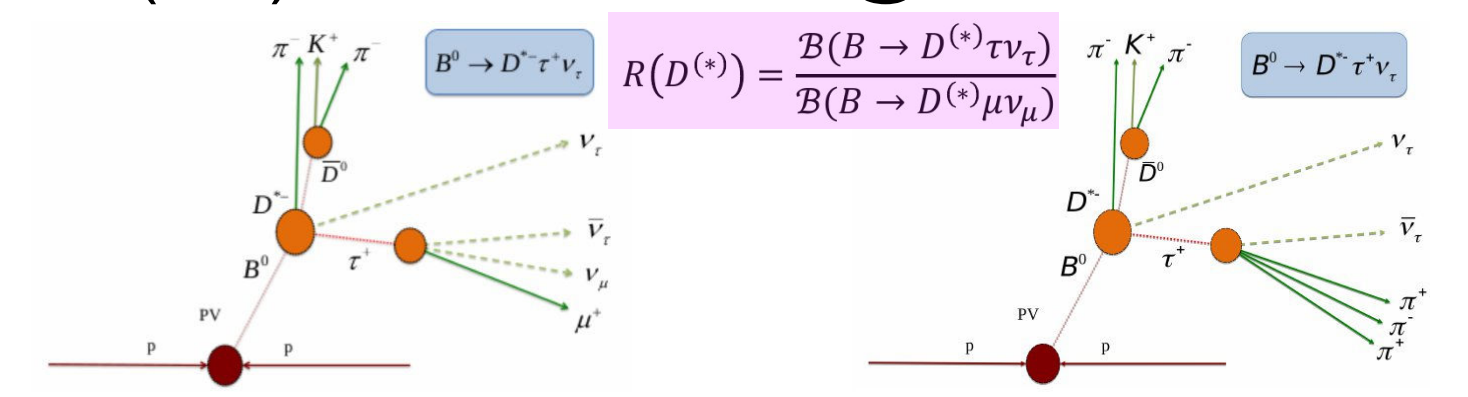 arXiv:2302.02886 arXiv:2305.01463
R(D(*)) measurements
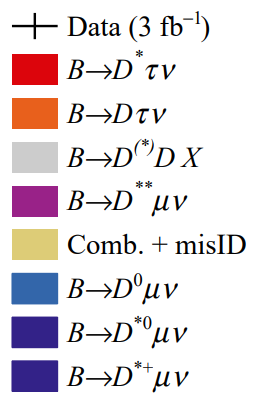 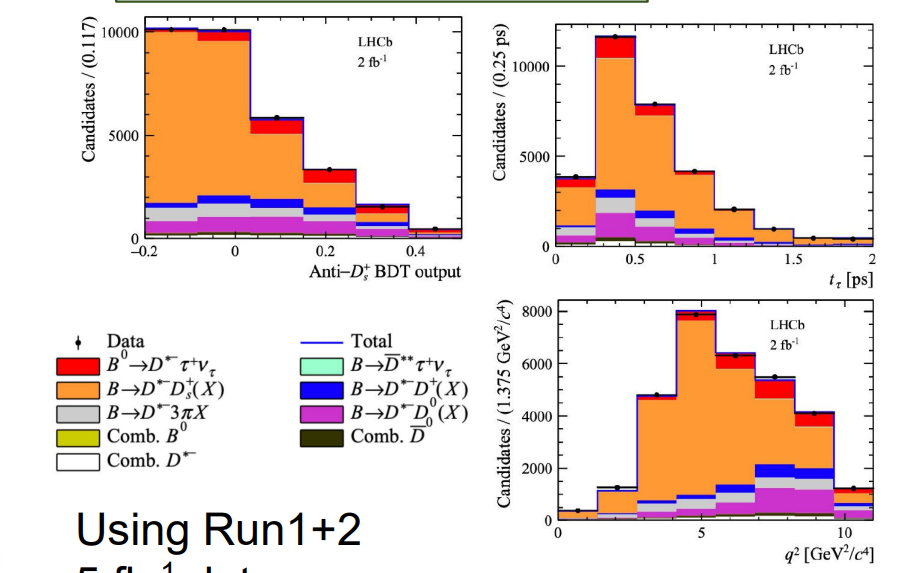 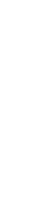 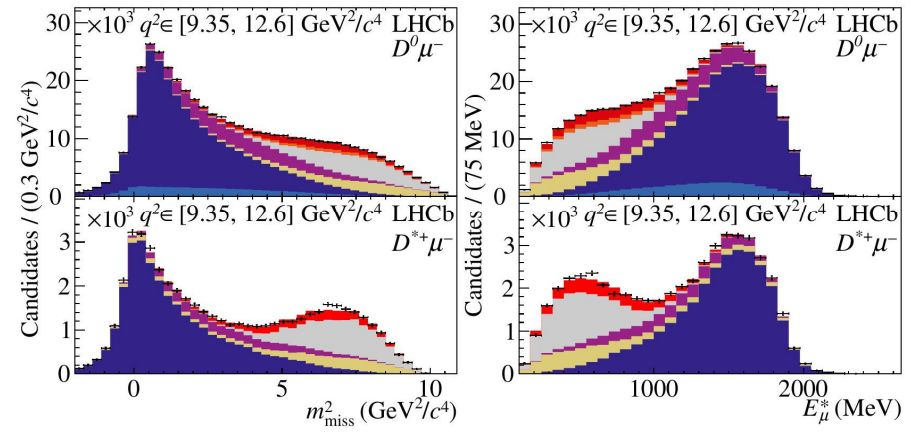 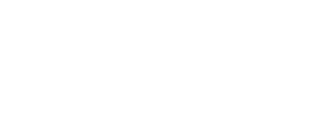 Using Run1+2 5 fb-1 data:
R(D*)=0.257±0.012(stat.)±0.014(syst.)±0.012(ext.)
Agreement w/ SM <1σ
arXiv:2302.02886 arXiv:2305.01463
1.9σ deviation from SM
Updated R(D*) world averages
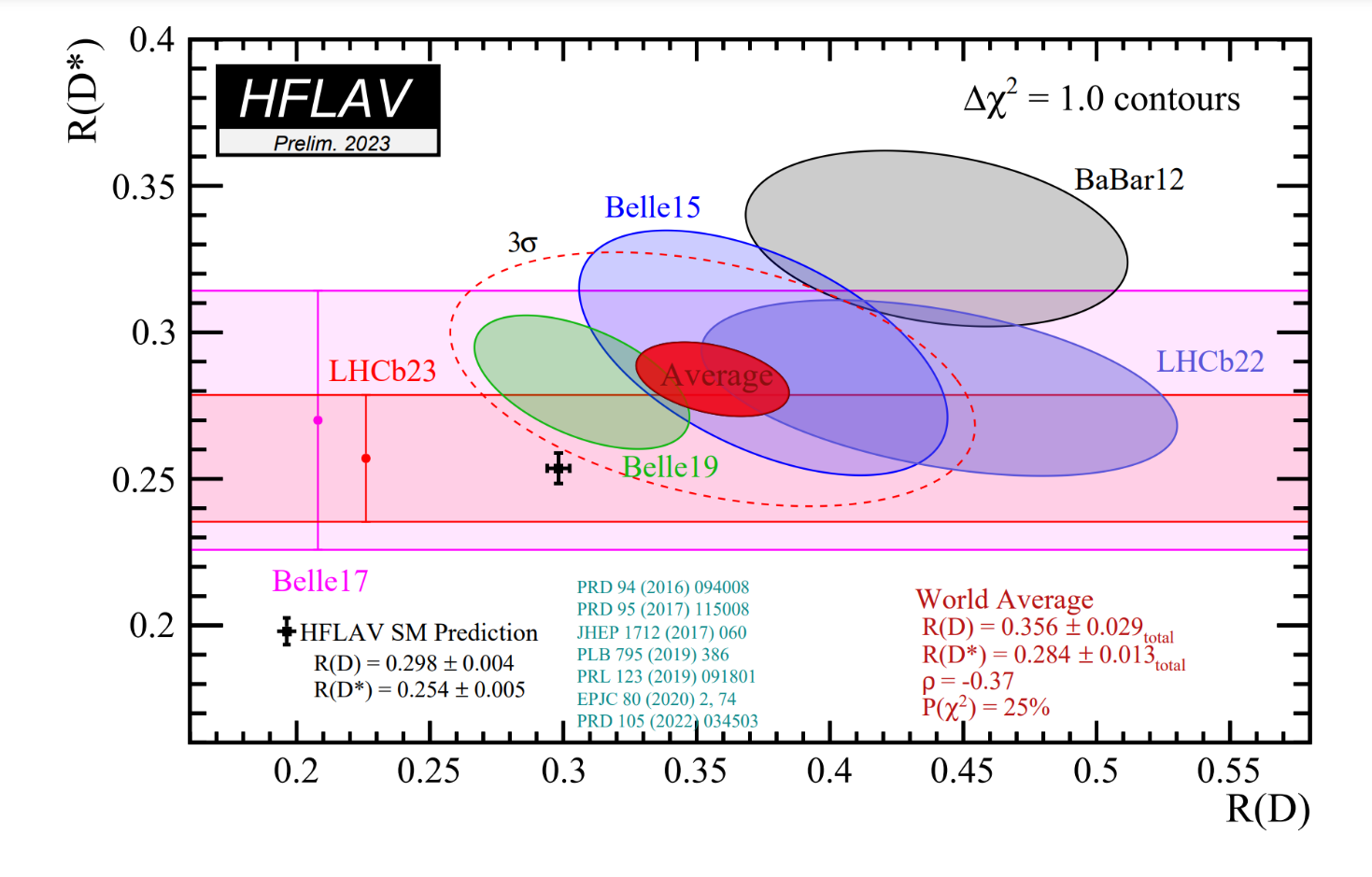 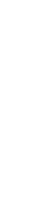 arXiv:2212.13072 arXiv:2301.03214
Updated R(D*) world averages
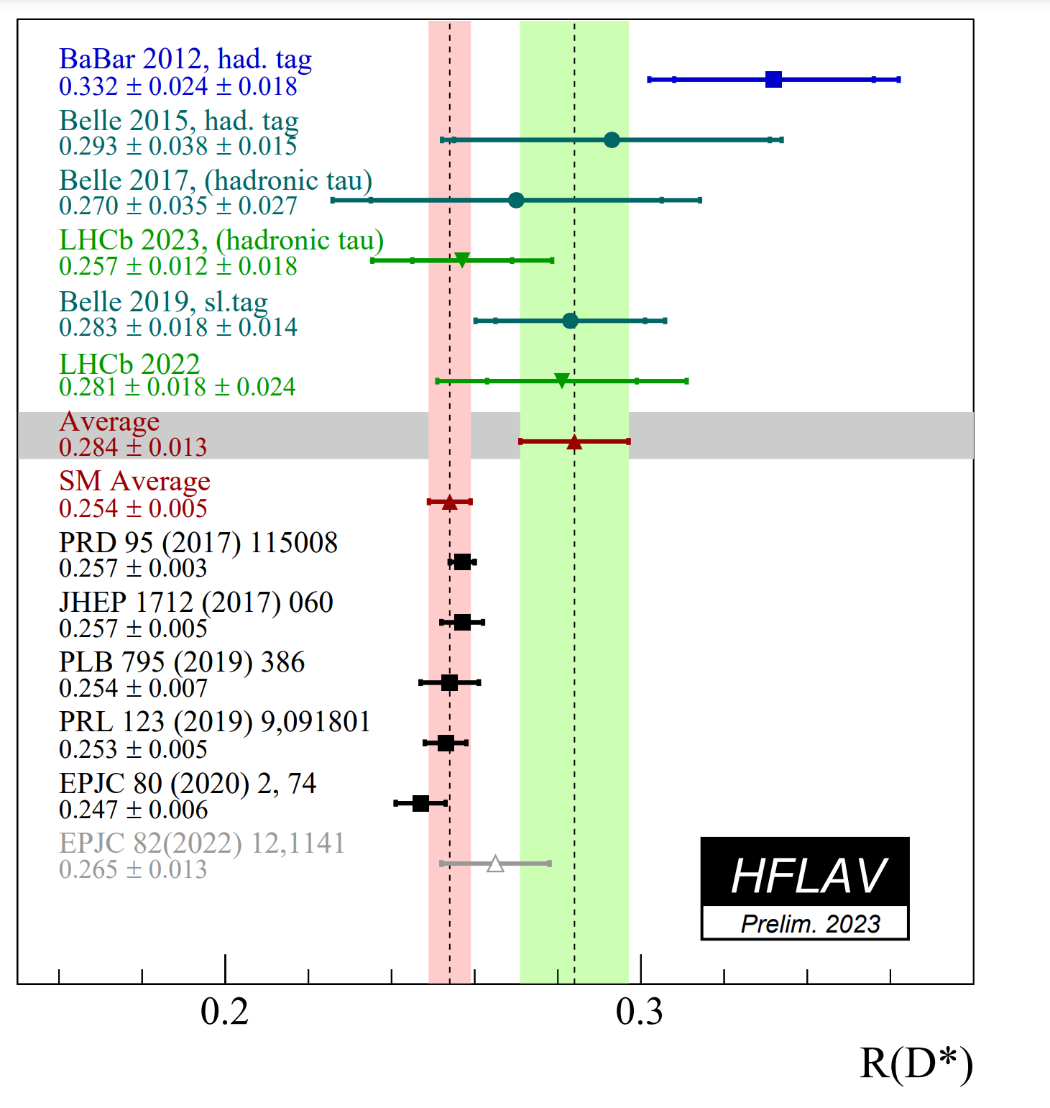 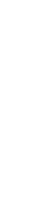 arXiv:2212.13072 arXiv:2301.03214
Summary
• LHCb is in fact a charm factory as well • High statistics and excellent detector performance allow for high precision measurements on charm CP, rare decays, etc.
• Still more charm results in the pipeline with full Run1+2 data; and new data (Run3) has started
• Complementary and cross-check with BESIII in many aspects.
谢谢大家！
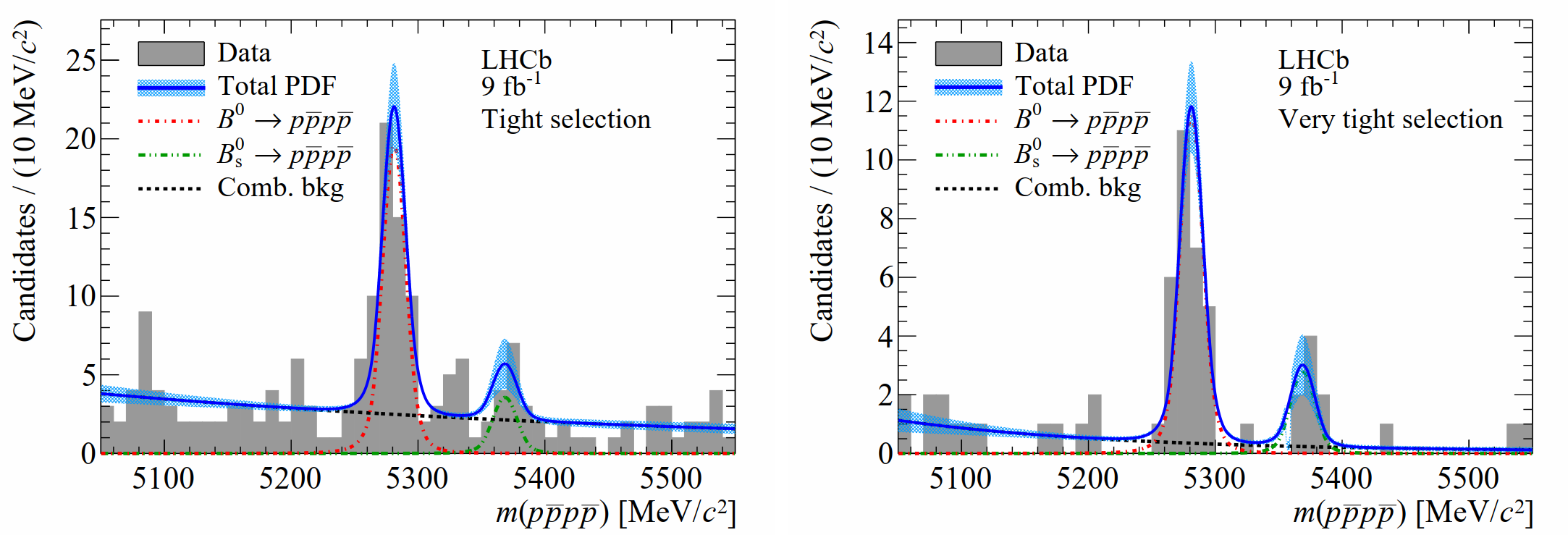 arXiv:2211.08847
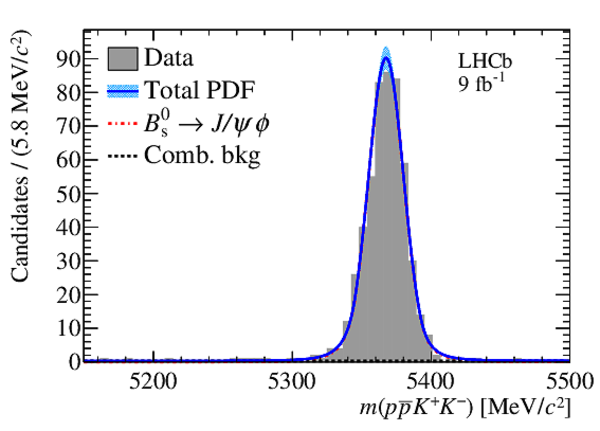 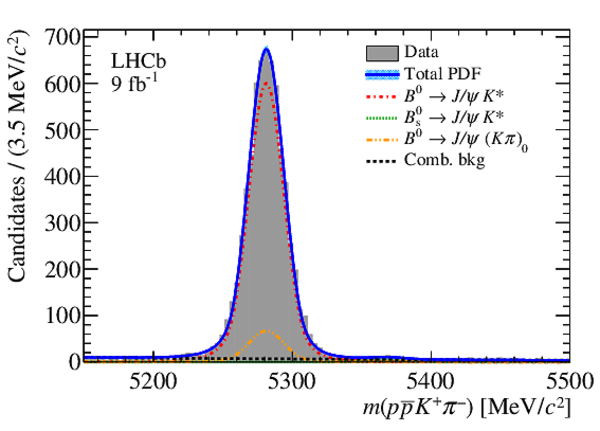 arXiv:2211.08847
Search for the B0 → φµ+µ−
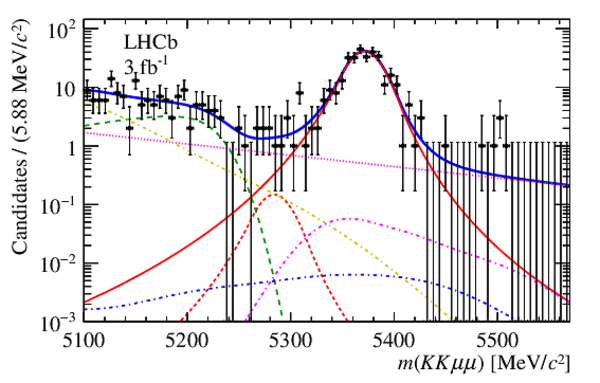 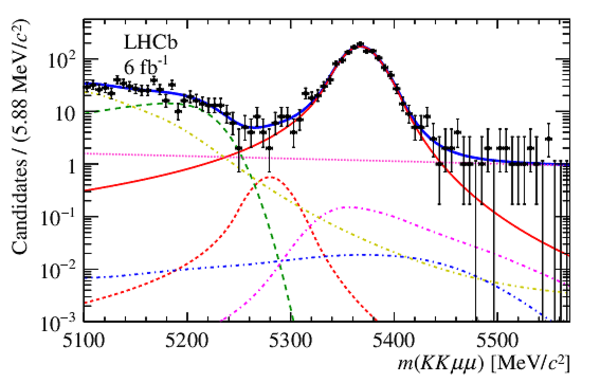 No statistically significant excess of the decay B0 → φµ+µ− 
An upper limit on its BR excluding the φ and charmonium regions in the dimuon spectrum, relative to that of the decay Bs0 → φµ+µ−  is determined to be 4.4 × 10−3 at a 90% CL. 
Using the LHCb measurement of B(Bs0 → φµ+µ−), an upper limit on B(B0 → φµ+µ− ) in the full q2 range is set to be 3.2 × 10−9 at a 90% CL, which is compatible with the SM prediction.
JHEP 05 (2022) 67
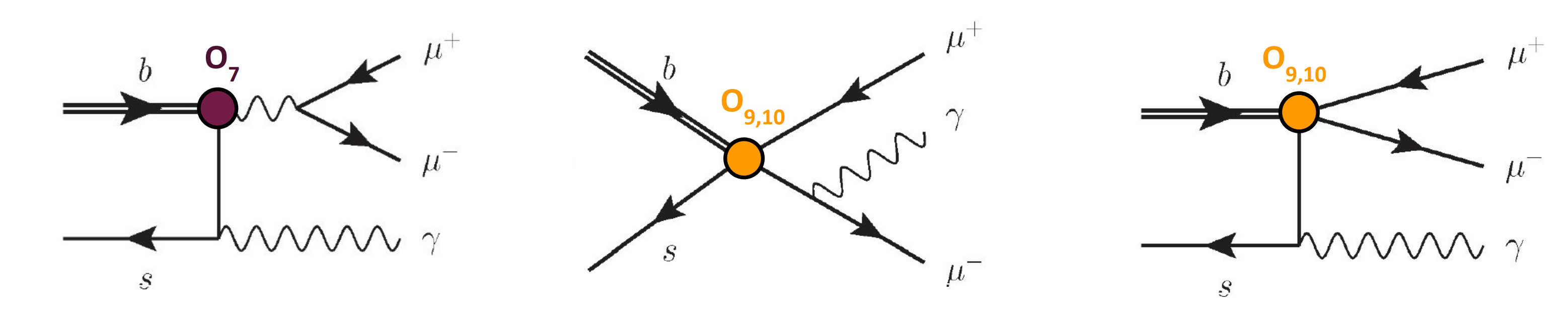 Indirect search:
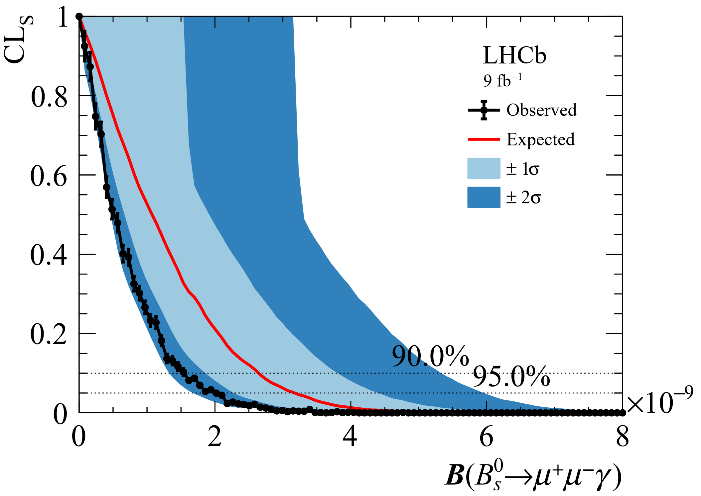 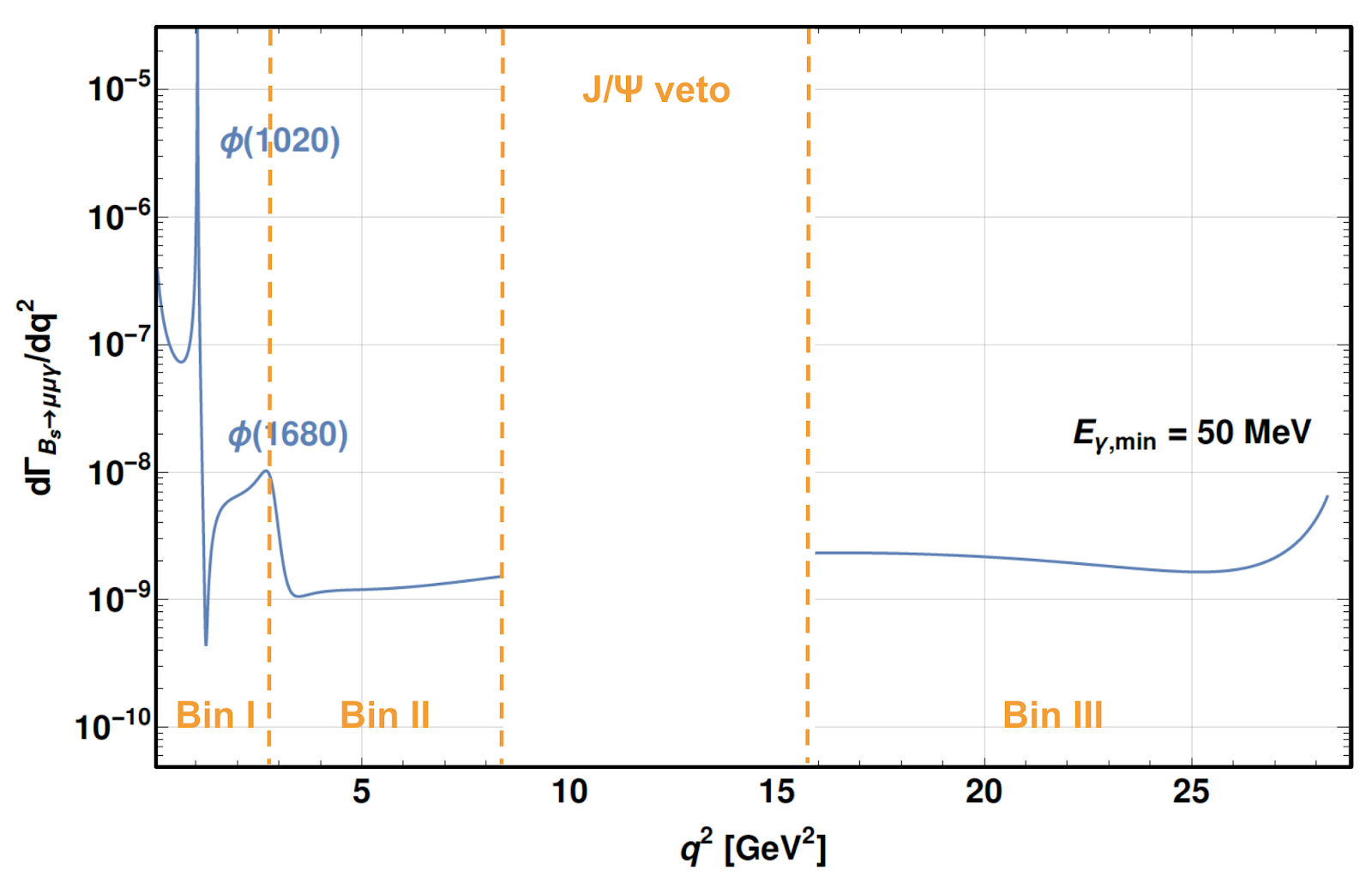 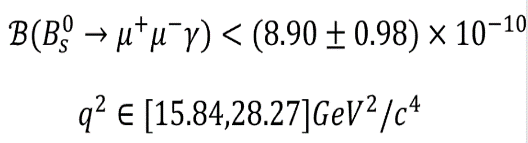 Phys. Rev. Lett. 128, (2022) 041801
Phys. Rev. D105 (2022) 012010